Delete this Slide.
Notes to Consultants
Slides with a red background indicate that you can select an activity that fits the session and audience
Slides with the pencil icon  	     denote an activity that may also include discussion.
Slides with the group icon 	     denote a discussion.
Slides with a yellow  star        denote accompanying materials must be accessed.
Slides with this icon  	       denote a video.
Slides with the check icon        denote action planning.
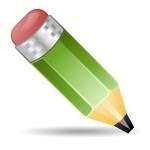 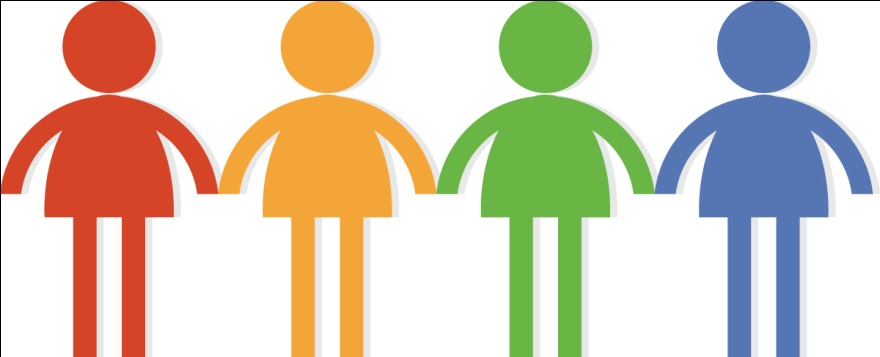 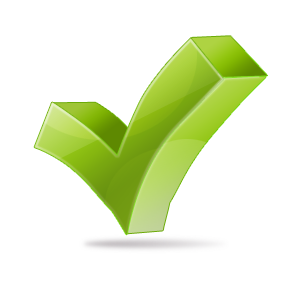 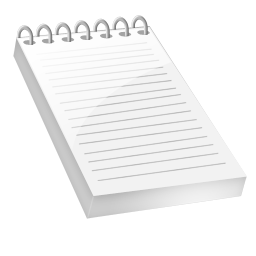 Trainer Notes (Remove before training.)
Approximate Time Estimates:
Discouraging Unexpected Behavior Session: 		
Instructional Strategies for Responding to 	   120 minutes
Inappropriate Behavior
Action Planning		   30 minutes
	    2.5 Hours
MO SW-PBS
Discouraging Unexpected Behavior
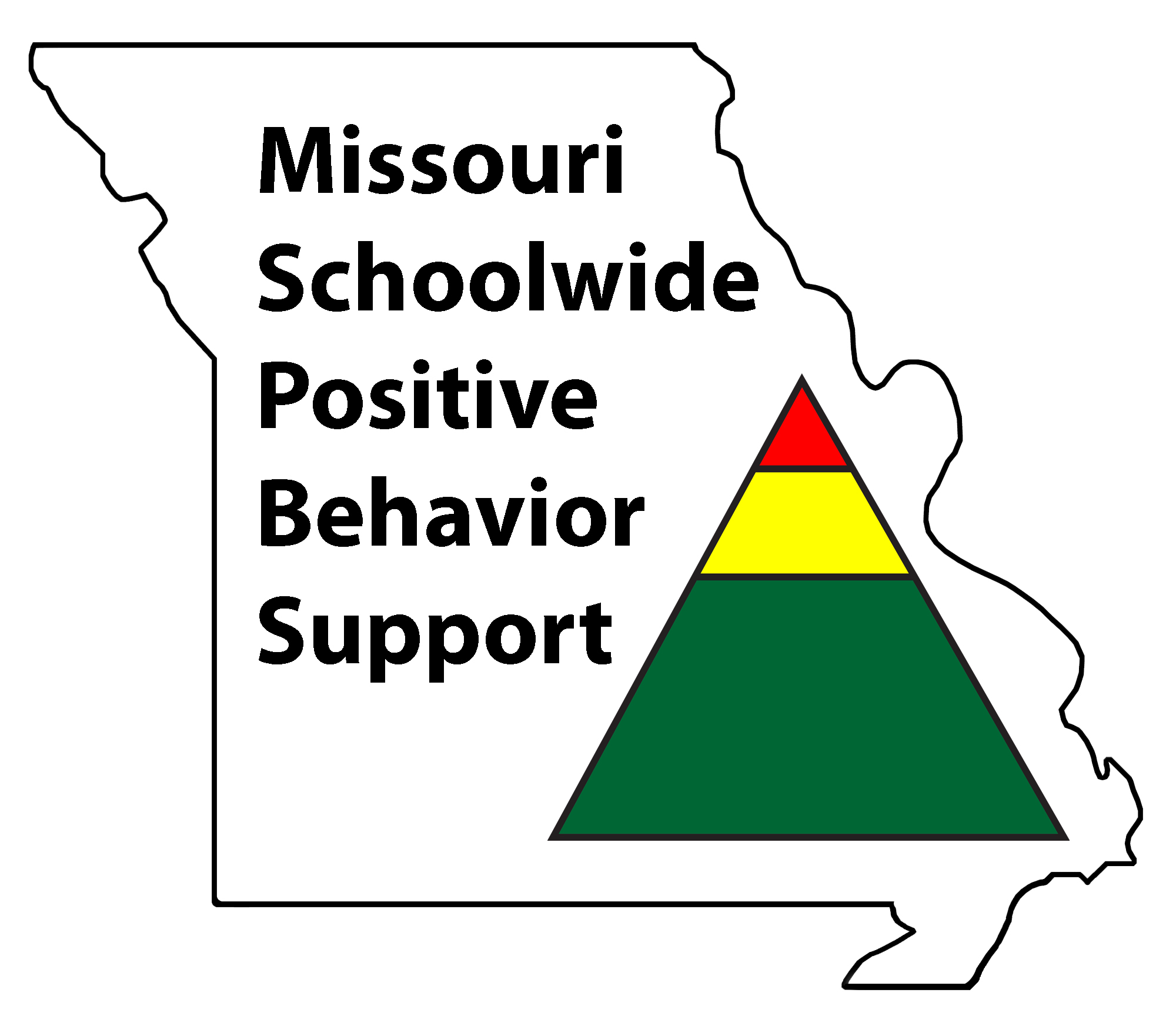 Working Agreements
Be Respectful
Be an active listener—open to new ideas
Use notes for side bar conversations
Be Responsible
Be on time for sessions
Silence cell phones—reply appropriately
Be a Problem Solver
Follow the decision making process
Work toward consensus and support decisions of the group
[Speaker Notes: To say: “These will be the Working Agreements for our time together.”]
Attention Signal Practice
Select and teach an attention signal.
[Speaker Notes: To say: “One of our agreements is to follow the attention signal.”   
“Your team will work with your school to develop an attention signal you will use in every setting.”

“In order to get all of you focused after discussions, activities or breaks, I will ________________________.”
											(Insert your attention signal here.)
“Your task will be to finish your sentence, quiet your voice and ____________________________.”
									(Insert what you want participants to do.)]
Introductions
Insert an Introductions Activity.
[Speaker Notes: To do: Choose an Introductions Activity/Ice Breaker appropriate for your context and audience]
Session Outcomes
At the end of the session, you will be able to…

Engage staff in developing instructional strategies for discouraging inappropriate behavior.
[Speaker Notes: To say: “Here are the outcomes for this session. 
To do: Read slide.]
“Unfortunately, most of the practical techniques used by teachers to respond to acting-out children are only of limited effectiveness and some, such as reprimands, arguing, and escalated hostile interactions, can actually strengthen the behaviors they are intended to suppress or terminate.”
Hill Walker, 1995
The Acting-Out Child: Coping With Classroom Disruption
MO SW-PBS
[Speaker Notes: To do: Read the slide or direct participants to read the slide.
Provide time for participants to consider the information.]
“The single most commonly used but least effective method for addressing undesirable behavior is to verbally scold and berate a student.”
Alberto & Troutman
High rates of teacher attention to inappropriate behavior is prevalent in our schools. This attention for misbehavior exceeds attention to appropriate behavior, and contributes to the continuation of much problem behavior.
White, 1975
MO SW-PBS
[Speaker Notes: To do: Read the slide
To say: 
“Providing more attention for inappropriate behavior than appropriate behavior contributes to increased incidences of problem behavior.  Remember, you get more of the behaviors you highlight.  Is your staff highlighting appropriate behavior or inappropriate behavior?”]
Instructional Strategies to Discourage Inappropriate Behavior:
Non-Examples
How many times do I have to tell you to work quietly?
Didn’t I just tell you to get started?
Why are you talking while I‘m talking?
Do you want me to send you to the office?
What do you think you are doing?
Quit it right now…stop being so antsy!
MO SW-PBS
[Speaker Notes: To do: Read the slide or direct participants to read the slide
To say: 
“Raise your hand if you have ever used one of these statements. Statements such as the ones included here do not change inappropriate behavior and may serve to reduce the effectiveness of our interactions with students.  So how should we interact with students to effectively respond to inappropriate behavior?”]
General Considerations: Discouraging Inappropriate Behavior
Active supervision
Consistency
Calm, immediate response
Specific, yet brief
Quiet, respectful contact with student
Refocus class, if needed
MO SW-PBS
[Speaker Notes: To say: 
“Active Supervision – Move, visually scan and interact so you can provide immediate encouragement or immediate discouragement.
Consistency – It is less important what the consequence is; more important that the consequence is delivered consistently
Calm, Immediate response – Deliver the correction message calmly (body, hands, voice) and immediately after the error is made.
Specific, yet brief – Tell the person specifically and quickly what he or she should be doing, then step away to give the person time to comply.
Quiet, respectful contact – Tell the person privately and respectfully what should be done.
Refocus the class on the instructional activity before delivering correction if the inappropriate behavior disrupted the instruction or if the correction will require more than a brief interaction.”]
Strategies for Staff toDiscourage Inappropriate Behavior
[Speaker Notes: To say:  “Here is a continuum of strategies that provide additional teaching and practice required to help students who have a skill deficit or performance deficit learn the desired behaviors and when to appropriately use them.”]
Discouraging Inappropriate Behavior
Indirect Strategies
Actions to minimize the misbehavior before it gets out of hand and requires more extensive intervention:

Proximity Control
Signal or Non-Verbal Cue
Ignore/Attend/Praise


Unobtrusive  •  Carried out quickly during instruction
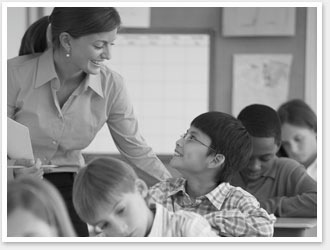 MO SW-PBS
[Speaker Notes: To do: Direct participants to read the slide
To say: 
“These three strategies can be used by teachers to respond swiftly to minor misbehavior. A more thorough teaching of these strategies is provided on the following slides.”]
Discouraging Inappropriate Behavior
Indirect Strategies
[Speaker Notes: To do: Model and demonstrate these as you teach. 
To say: Here are more examples of signals that can be used to nonverbally direct students to begin engaging in appropriate behavior:
Establish eye contact with the student, walk to the classroom expectations matrix and discreetly point to the rule the student should be following.
If rules are numbered, signal the number of the rule the student(s) should be following.
Refocus behavior by reemphasizing the instructional objective.  Point to the instructional objective, then pose a question to the class regarding the objective.]
Discouraging Inappropriate Behavior
Things to remember . . . 
Address behaviors quickly and calmly.
When the student demonstrates the desired behavior, always follow with praise or positive feedback.
Use strategically; these indirect techniques are basic stopgap measures and not a substitute for the more in-depth teaching strategies. Re-teach or conference when time permits.
MO SW-PBS
[Speaker Notes: To say:  “Here are some cautions in using the basic indirect strategies,” then direct participants to read the slide.]
Activity: Discouraging Inappropriate  		       Behavior – Indirect Strategies
Read-Reflect-Teach
Number off by 3s in your team. Read the technique associated with your number. Teach your team how to use the technique and offer examples of its use, sharing when it might be most appropriate.
#1 – Proximity Control
#2 – Signal or Non-verbal Cue
#3 – Ignore/Attend/Praise
[Speaker Notes: To do: Read the directions, then say, 
To say: “There are 3 indirect strategies for discouraging inappropriate behavior described in your handout on page 200. We are focusing only on the first three at this time...”

Provide approximately 10 minutes for this activity.]
Discouraging Inappropriate Behavior
Direct Strategies
A continuum of direct error correction strategies for inappropriate behaviors that continue or do not respond to basic management techniques.
Re-Direct
Re-Teach
Provide Choice
Student Conference


•   Direct Interaction using language from the matrix 
•  Match to frequency & severity of behavior  •  Done privately
 •  Increase rates of teaching and praise
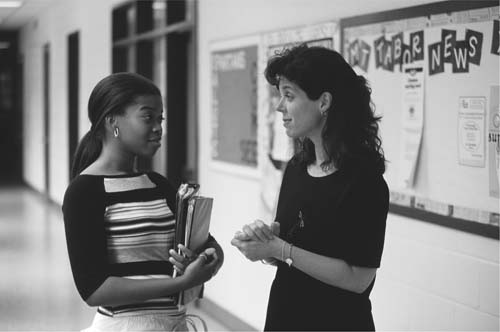 MO SW-PBS
[Speaker Notes: TO say:  “The strategies presented earlier do not involve direct verbal interaction as they are being utilized (although, they should be explicitly taught prior to use.)  The error correction strategies presented here do involve direct verbal interaction with the student(s) being addressed.  These strategies emphasize teaching appropriate behavior.”  Reminder that common language comes and we use the wording for re-directing, re-teaching etc. from our matrix.]
Four Direct Error Correction Strategies
[Speaker Notes: To say: “Each of these strategies requires direct interaction with the student(s),” 

To do: Direct participants to read the definitions of each strategy.  

Examples of each strategy are provided on the following slides and on p. 201 of the Workbook.]
Re-Direct
Julia is talking to the student beside her instead of working on an independent writing assignment. 
Quietly walk to Julia and say, “Remember to be responsible by following directions and starting on your writing task.  Thank you.” Walk away to give Julia time to comply.
The teacher assigns work on p. 182 in the math book.  Austin takes out paper and begins drawing.  
Quietly walk to Austin and respectfully say, “Please, follow directions by getting out your math book and opening to p. 182. You can finish drawing at the end of the day.”  Walk away to give Austin time to comply.
[Speaker Notes: To do: Direct participants to read the examples of redirection
To say: 
“Each re-direct includes a specific restatement of the classroom rule.”]
Re-Teach
Julia continues to talk after the teacher redirects her to begin working.
The teacher returns to Julia and quietly says, “Please show me how you will follow directions by first getting out your writing materials.   Now show me how you work quietly.  Please let me know if you need help.” Thank Julia after she begins working.
Austin gets out his book, but continues to draw.
The teacher returns to Austin and quietly says, “Thank you for getting out your book. Now remember, to complete your work, clear your desk of everything but the book and math notebook, begin working right away and continue working until done.  If you need help, raise your hand.” (Pause and look away to give Austin time to comply.)
MO SW-PBS
[Speaker Notes: To say:  “The next step in the correction process is to re-teach.  In each interaction, the skill is labeled and the student is given an immediate opportunity to practice demonstrating the behavior.  Here are examples of re-teaching.”
To do: Direct participants to read the slide.]
Provide Choice
“Julia, you are having difficulty working by _______. You can choose to work at the writing center or in the student office.  I’ll be back in a few seconds to hear your decision.”
“Austin, you are having difficulty starting your math work.  You can choose to work on the assignment or on an alternate math activity.  I’ll be back in a few seconds to hear your decision.”
MO SW-PBS
[Speaker Notes: To say: “Providing Choice is frequently an effective strategy for managing inappropriate behavior.  Choice can address location, order of completion, type of tool or type of activity. You must generate and teach the choices before students engage in inappropriate behavior,” 
To do: Read the examples of providing choice.]
Student Conference
“Julia, can you please tell me what you need to do to start writing as directed?  (If Julia can tell you, provide specific positive feedback.  If not, restate the steps, one at a time: 
Keep mouth and body quiet so you can hear the directions. 
Get out needed materials. 
Think about what you will write, and create a graphic organizer.
Ask for help if you need it to finish the work.)
“Julia, tell me what you’ll do the next time you’re directed to work on a writing assignment. “ (Julia responds.)
“Tell me what I can do to help you to follow directions to start and complete the writing assignment.  (Julia responds.)
“We’ll practice again after lunch.”
MO SW-PBS
[Speaker Notes: To say:  “A student conference is a lengthier re-teaching or problem solving opportunity that should occur when behavior is more frequent or intense. Schedule the conference to occur as soon as possible so the student will have opportunities to problem solve and practice the appropriate behavior,”
To do: Direct participants to read the slide.]
Student Conference
“Austin, several times today you have been drawing during work time.”
“Austin, can you tell me the steps you need to follow when you’re directed to work on an assignment?” (If Austin can tell you the steps, provide specific positive feedback.  If he cannot, restate the steps one at a time.) “When you follow directions to start and finish work, you can get done what you have to do quickly and then move on to things you enjoy. You may also have less homework.  Austin, tell me what you will do next time you are given an assignment.” (Austin responds)
MO SW-PBS
[Speaker Notes: To do: Direct participants to read the slide.  
To say: “Remember this is done with a smile!  These are encouraging words and a positive interaction with your student!”]
Student Conference cont.
“How can I help you to do that?” (Austin responds) “You’re going to have another opportunity to practice this later this afternoon.  Do I have your commitment to do what we’ve talked about?”
“Thanks for listening. You did a nice job accepting some feedback.  I’m going to be watching to see if I can catch you on-task.”
[Speaker Notes: To do:  Direct participants to the continued conversation on the slide.  Read slide
To say:  (After reading) “Notice how the conversation ends with positive feedback and a prompt. The next interaction with Austin should be to provide positive specific feedback for on-task behavior.”]
Activity: Discouraging Inappropriate  		       Behavior – Direct Strategies
Read-Reflect-Teach
Number off by 4s in your team. Read the strategy associated with your number. Teach your team how to use the strategy and offer examples of its best use. Be prepared to model your strategy with the larger group.
#1 – Re-Direct
#2 – Re-Teach
#3 – Provide Choice
#4 – Student Conference
[Speaker Notes: To do: Direct teams to turn to p. 201 in the Workbook, then complete the activity.
Provide approximately 15 minutes for this activity.]
Considerations for Corrective Feedback
Always correct privately; use preferred adult behaviors that maintain respect for the student.
Use the strategy that is the least intrusive for the behavior and its frequency or severity.
Create an environment where corrective feedback is used to improve behavior in a positive manner.
When inappropriate behavior occurs, increase teaching (lessons, pre-corrects) and rates of encouragement (positive feedback).
MO SW-PBS
[Speaker Notes: To do: Read the slide
To say: 
 “Please, remember these considerations when correcting inappropriate behavior and share them with your staff.”]
Activity: How to Respond
With a partner, select & demonstrate one of the following strategies to respond to each scenario:
	A) Indirect  B) Direct	C) Additional Consequence

Deb did not bring needed materials to class.  This was the third time this week this occurred.
Jacob talked to the person seated next to him while the teacher gave directions.
Aubrey remained seated after being directed to line up. The teacher re-directed her to follow directions.
[Speaker Notes: To do: Read the directions.  Provide approximately 5 minutes for this activity, then ask participants to volunteer responses.
Possible Responses:
Conference with Deb or provide an additional consequence such as having Deb spend time with the teacher making a plan to bring needed materials to class.
Use a low level of correction  such as nonverbal cue or Redirect.
Aubrey has received a redirect so the teacher may choose to re-teach following directions.]
Activity: Discouraging Inappropriate  			  Behavior
Read and reflect on each of the scenarios on page 202. As a team, respond to the following:  
Which technique or strategy is the best response for each scenario?
Explain the rationale for selecting the technique for each scenario.
Select four of the scenarios to demonstrate the strategy you selected using your school’s expectations or procedures.
[Speaker Notes: To do: Provide access to p. 202 of the Workbook.
Provide approximately 15 minutes to read, reflect and choose a technique or strategy for each scenario.
Provide an additional 5 minutes to prepare demonstrations and 5-10 minutes more for teams to demonstrate the use of a strategy. 
Go through the 13 scenes on page 202 first, calling on volunteers to provide the strategy selected and the reason it was selected. Then ask each team to demonstrate the strategy selected to respond to one of the scenarios.
Possible Responses:
1. Fred is blurting out answers during a review of yesterday’s lesson. REDIRECT
2. Burke pushes the swing and almost hits Chloe. He had difficulty using the swings correctly at the last recess. CONFERENCE
3. Betty is digging in her purse during an independent seatwork assignment.  SIGNAL OR NONVERBAL CLUE
4. After re-directing Jake for being off-task, he is again turned around, trying to get Marc’s attention. RETEACH
5. Jane barked at the cafeteria server, saying, “Yuk! I hate that!” RETEACH
6. Amy is daydreaming and looking out the window during instruction. SIGNAL or NONVERBAL CLUE
7. Wilma does not have a pencil again today to complete the class activity. CONFERENCE
8. Aaron has been sighing, rolling his eyes, and complaining when he is assisted with his work for the last couple of days. CONFERENCE
9. The class is getting loud during their paired group work activity. REDIRECT
10. Jason walks into class after the bell has rung again today; he has been tardy three days this week. CONFERENCE
11. During small group work, Talia calls out, “Hey, Jackson took my marker!”  RETEACH Jackson and Talia
12. Fred and Jose run to line up at the door when the teacher announces time for lunch. RETEACH
13. Zach has his cell phone out during class. The teacher re-directed Zach about his phone use several times recently. CHOICE OR CONFERENCE]
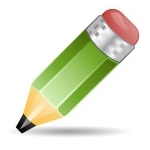 Activity: Practice Selecting Techniques
Using Handout entitled “Practice Selecting Techniques to Effectively Address Inappropriate Behavior”, answer the following questions for each scenario:
Which technique or strategy is the best response for each scenario?
Why?
[Speaker Notes: To do: Use handout Practice Selecting Techniques to Effectively Address Inappropriate Behavior f
Approximately 10 minutes to reflect on scenes, choose a technique or strategy and discuss answers. 

Note to presenter: 
There is no one, right answer to the scenarios in this activity.  Accept all answers from participants that are instructional in nature.  If participants bring up instances when inappropriate behaviors are repetitive, redirect them and tell them we will look at that later in our presentation.]
“When everyone handles infractions with consistent feedback, students learn that what happens when they misbehave is procedure not personal.”
Bob Algozzine, 2000
MO SW-PBS
[Speaker Notes: To do: Read the slide.]
Discouraging Inappropriate Behavior: Additional Consequences
A menu of mild responses that can be readily used
Instructional; help the student to learn and practice the desired behavior
Relevant/logically connected to infraction
Individually selected; matched to the frequency & severity of the behavior
It is not the severity of the consequence, but the inevitability (consistency) that a response will occur which affects behavior
MO SW-PBS
[Speaker Notes: To say:  “Consequences paired with teaching of the alternative or desirable behavior can heighten behavior change. Effective consequences result in greater learning and should often involve learning tasks or opportunities directly related to the inappropriate behavior,” 

To do: Then read these key points for using additional consequences.  Emphasize the last concept by saying, 
“It is not the size of the consequence that promotes behavior change, but the certainty that something will be done.”]
Consequences: Responses that Occur Following Behavior
A			 B			C
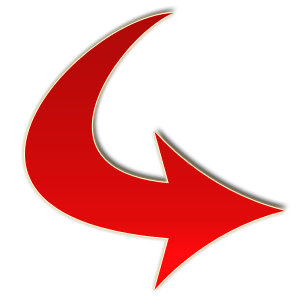 MO SW-PBS
[Speaker Notes: TO say:  “Remember, consequences are responses that occur following a behavior.  They can serve to increase the occurrence of a behavior or decrease the occurrence of a behavior.”]
A        B        C
Correct and re-teach students who  engage in inappropriate behavior.
Provide additional consequences for students who do not respond to re-teaching.
MO SW-PBS
[Speaker Notes: NOTE!!!! This slide has animation.
To do: Advance the slide to reveal the information about additional consequences 
To say: 
“Additional consequences should be considered, particularly when inappropriate behavior is repetitive or not responding to teaching strategies alone.”]
Some Possible Additional Consequences
Phone call to parents
Loss of privilege
Contract
Office referral
Parent conferences
Restitution
Make up missed work
Teach others
Mediation essay
Alter activity
Make amends to others
[Speaker Notes: To say:  “Developing a menu of consequences specific to each non-classroom area or for each classroom task will help you to avoid illogical consequences such as the removal of recess or detentions, which tend to be overused in many schools.  These additional consequences need to be logically connected to the infraction (e.g. a child who disrupts class and takes time from learning can pay back the time before school, a child who pushes other students can teach a lesson on how to start interaction by using  specific phrases rather than by using physical contact.”
To do: Read the possible additional consequences, then say, 
“Restitution is a logical consequence, and is one that is a logical outcome of the student’s behavior, allowing the behavior and consequence to be easily linked.”]
Restitution
Restitution permits the student to help to restore or improve the school environment by directly addressing the problems caused by the student’s inappropriate behavior.
Restorative practices work to address the needs of those harmed and works to put right the harm through restorative processes.
[Speaker Notes: To do: Read the slide
To say:  “Restitution is a practice most of us would choose for ourselves. For example, if you forgot to bring materials you needed to school and you needed to borrow those materials from a colleague, would you want your colleague to punish you or lecture you about being responsible or would you want your colleague to provide the materials with the understanding that you’d replace the materials used? This is an example of restitution we practice almost everyday.”   

The following resources were used to provide the definitions of restitution used on this slide.  You can provide participants with these research citations:
Lewis, S. (2009). Improving school climate: findings from schools implementing restorative practices. Bethlehem, Pennsylvania: International Institute on Restorative Practices. 
Walker, H., Ramsey, E., & Gresham, F. (2004). Antisocial behavior in school: Evidenced-based practices. Florence, KY: : Cengage. 
Latimer, J. & Dowden, C. (2005). The effectiveness of restorative justice practices: A meta-analysis. Danielle Muisethe Prison Journal, 85(2), 127-144.]
Activity: Identifying Additional  			    Consequences
Think-Write-Share
As a team, select a non-classroom area or classroom procedure from the list below. 
Individually list possible additional consequences for inappropriate behavior in that setting. Be specific. List as many as you can.
 Compile your ideas and post on chart paper for all to review.
Large Group Instruction • Independent Seatwork
Small Work Groups • Cafeteria • Hallways • Being On Time, etc.
[Speaker Notes: To do: Provide approximately 15 minutes for this activity. When done, possibly do a gallery walk to view others’ work.]
Discussion: Using Additional  	 		   	    			        Consequences
With your team, reflect on what you have heard:
How does this information change your thinking about the use of additional consequences?
What current practices used in your school need to be changed or adjusted?
How can you help staff to re-think their use of additional consequences?
MO SW-PBS
[Speaker Notes: To do: Provide approximately 10 minutes for this discussion.  When teams are done discussing, ask each of the questions one at a time and call on volunteers to share.]
Action Planning: Discouraging  		 						    Inappropriate Behavior
Guiding Questions:
How will techniques to discourage inappropriate behavior be shared with staff?
What current practices used in your school need to be changed or adjusted?
Do you need to adjust your document (e.g. flowchart) that defines schoolwide system to discourage inappropriate behavior?
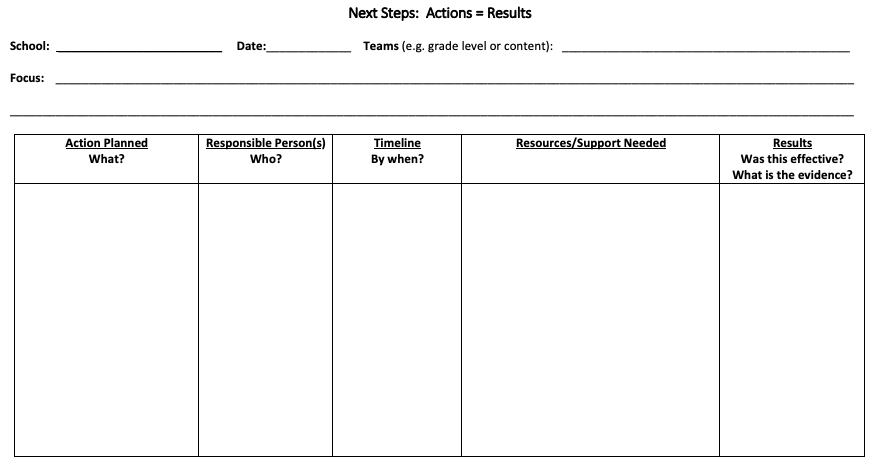 Next Steps Action Plan
Access in the handouts
[Speaker Notes: To do: Direct participants to access the Next Steps Action Plan, then direct participants to read the guiding questions.  
To help guide the discussion they may ask themselves the following:  
Which of the techniques to discourage inappropriate behavior do you already use and want to continue?
What could you add to your repertoire?
What behavior(s) might you need to eliminate when responding to inappropriate behavior?
Which of these techniques are staff currently using?

Provide approximately 20 minutes for Action Planning.]
Session Outcomes
At the end of the session, you will be able to…

Engage staff in developing instructional strategies for discouraging inappropriate behavior.
[Speaker Notes: To say: “Now that we’ve studied the role of teaching in response to social errors, your begin the work of developing a system to discourage unexpected behavior in the classroom.”]
Contact Information
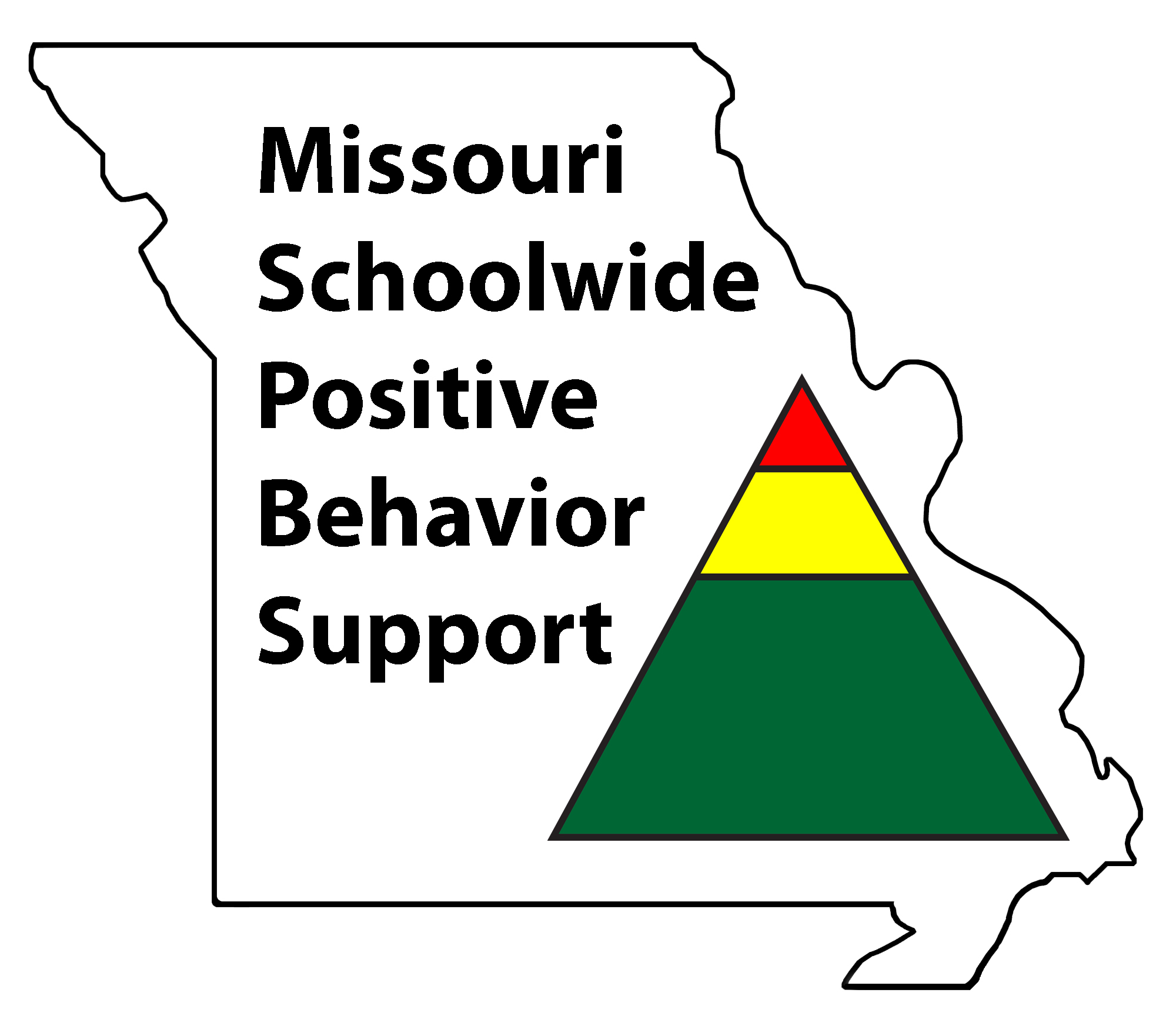 pbismissouri.org
Facilitator Contact Information:



Email:

Phone:
Remember to follow MO SW-PBS on social media
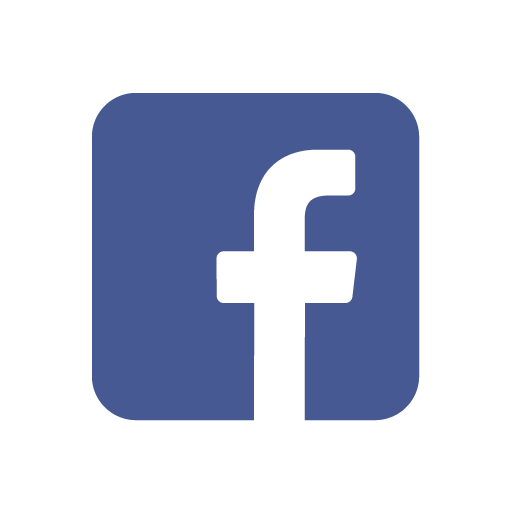 facebook.com/moswpbs
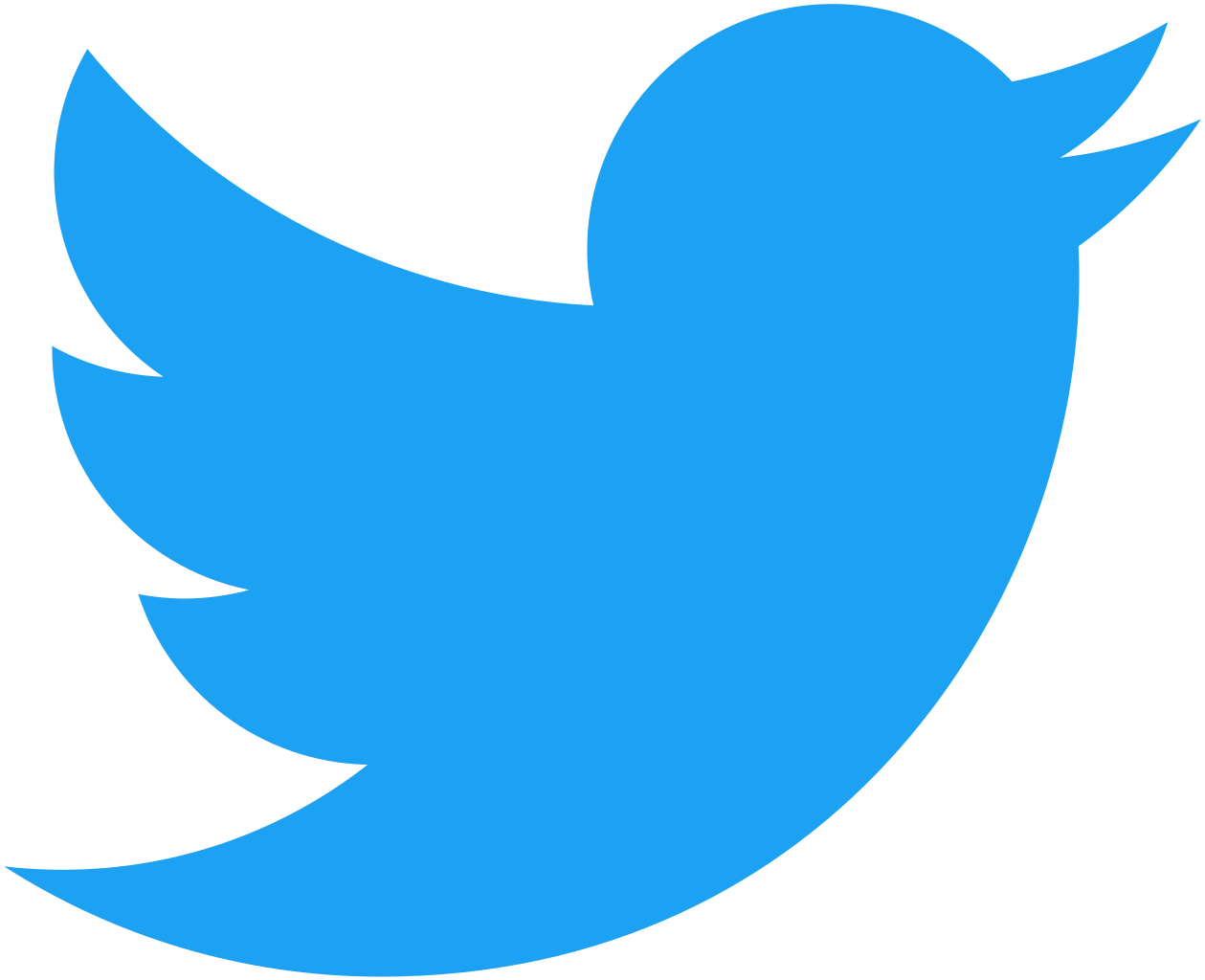 @MOSWPBS
MO SW-PBS